FAO  resources
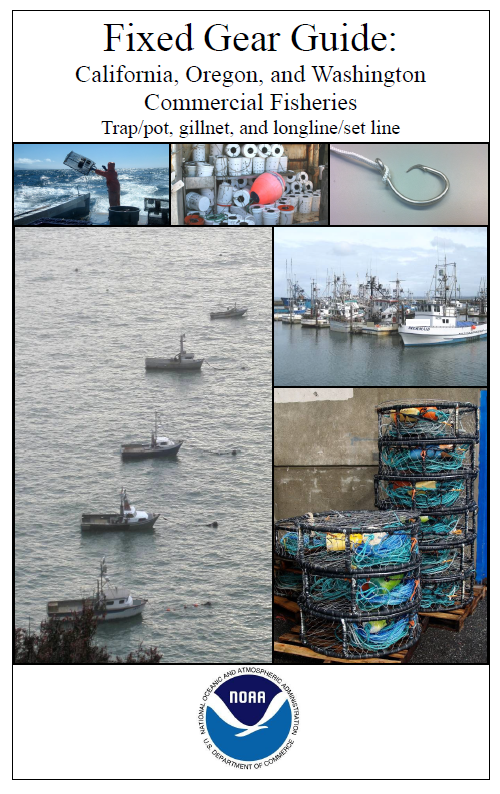 Brief Review of Most Common Gear Types
LINK to gear videos:
https://docs.google.com/document/d/1nQBKUPgUFlkeTNuTPpWvLh_mMQ2Y9H3yCqSsJeK3pZQ/edit?usp=sharing
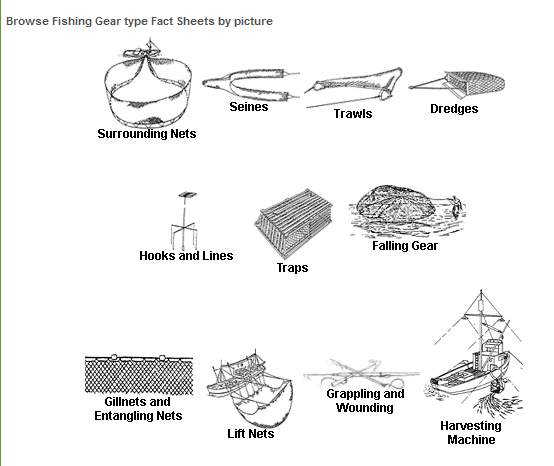 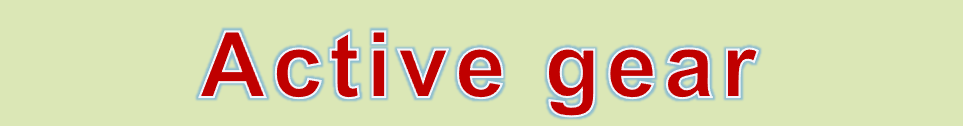 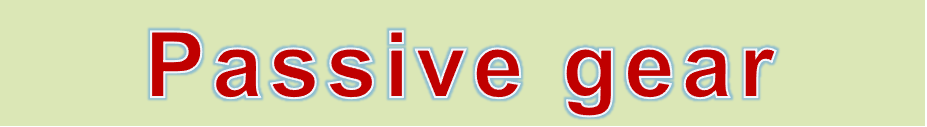 http://www.fao.org/fishery/geartype/search/en
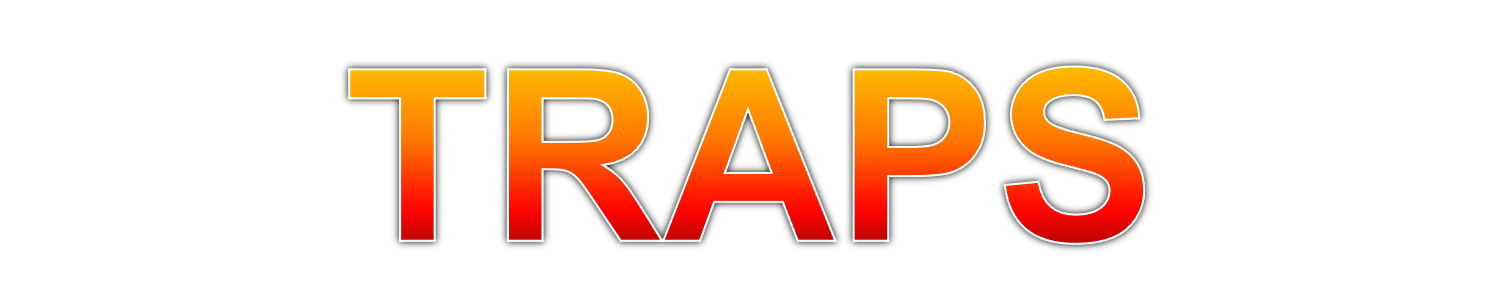 Fyke nets
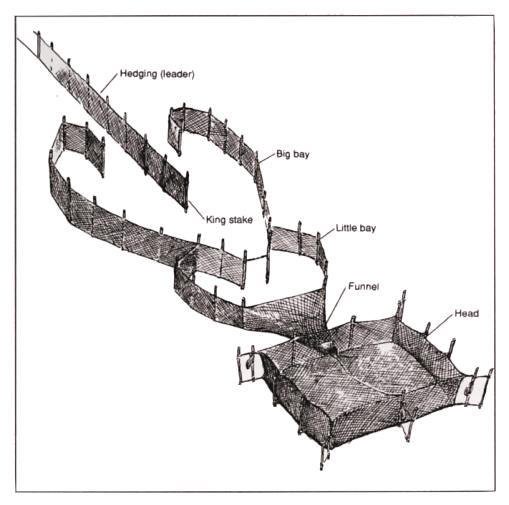 Pound nets
Issues with traps
GOOD… many live captures, allows selectivity
GOOD…. Very little bycatch
GOOD…   Less fuel consumption

BAD  Ghost fishing
BAD  Entanglements on cables
BAD  Production low, but valuable species

Can we develop new models of traps for other species?   Floating traps?
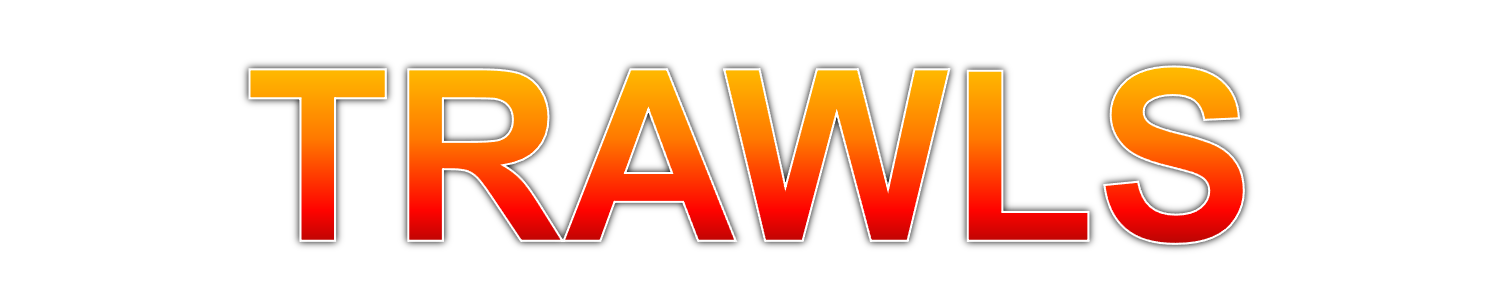 Craig S. Rose - NOAA
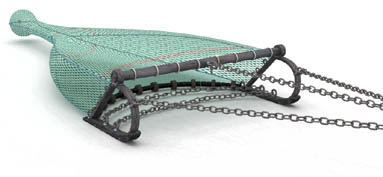 Active Fishing Gears:Gear moves to the fish
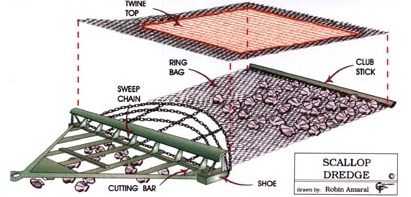 Beam Trawls
Dredges
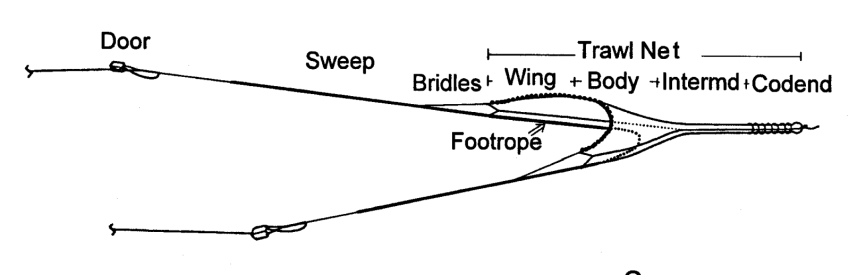 Otter Trawls
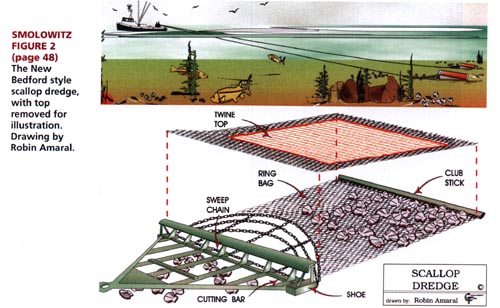 Scallop Dredges
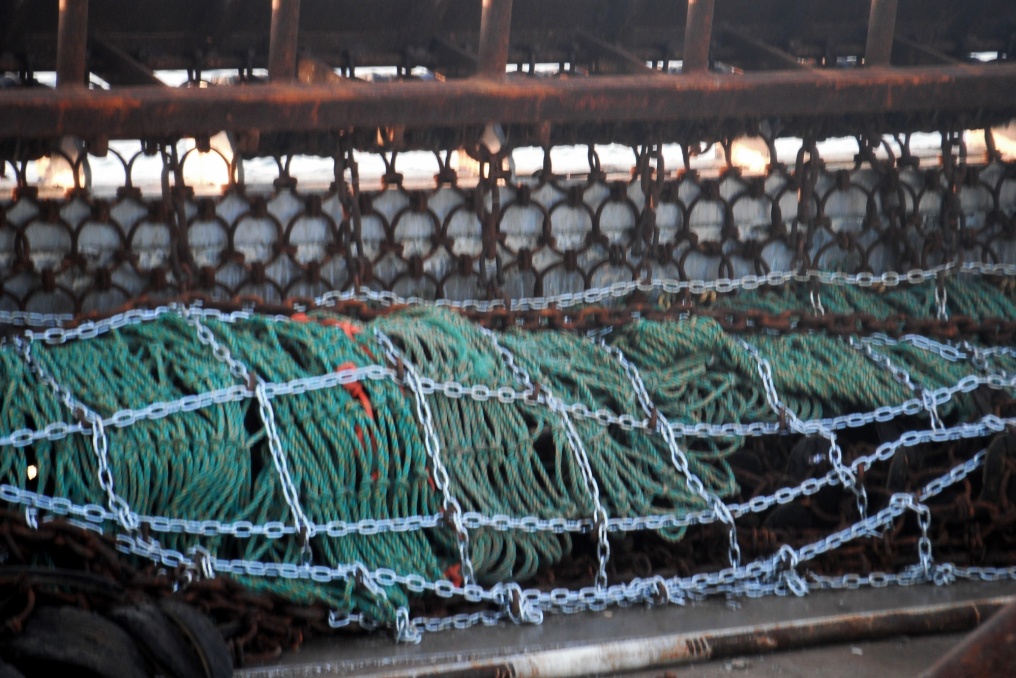 From "Bottom Tending Gear Used In New England" by Ronald Smolowitz
(in Effects of Fishing Gear on the Seafloor of New England edited by Dorsey & Pederson)
New Bedford dredge (USA)
Collect bivalves from seafloor surface
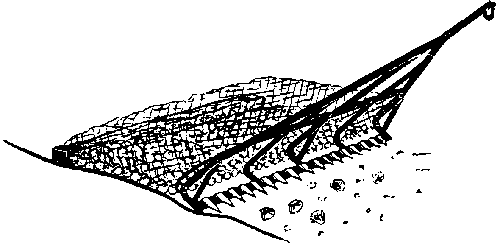 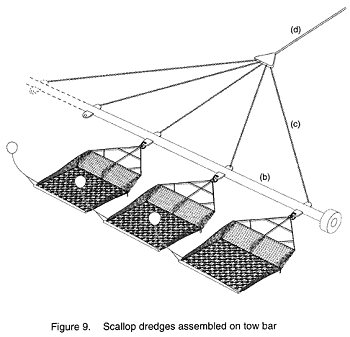 Toothed dredges (Europe)
Beam Trawls
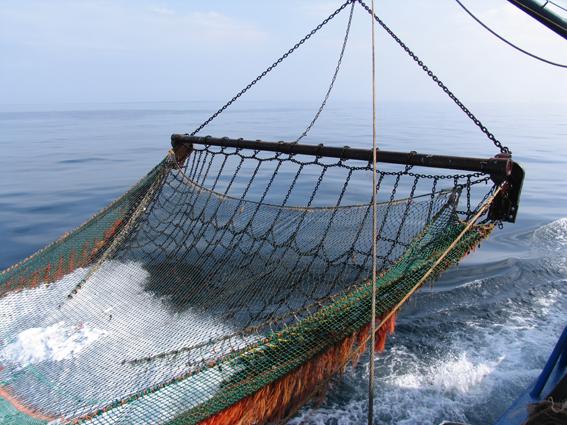 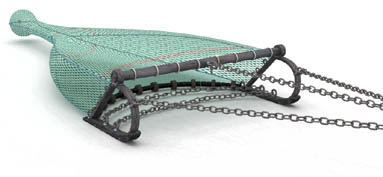 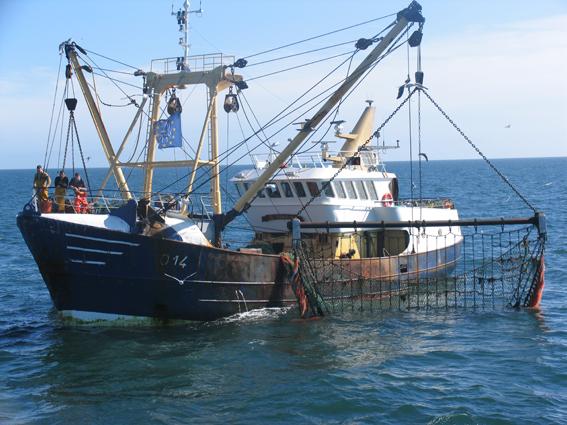 www.ilvo.vlaanderen.be/Pictures/BeamTrawlFisheries/
Net spread horizontally with a rigid beam: flatfish capture – chain mats to chase off-bottom
Otter trawls – nets spread by hydrodynamic spreading plates/wings (Doors)
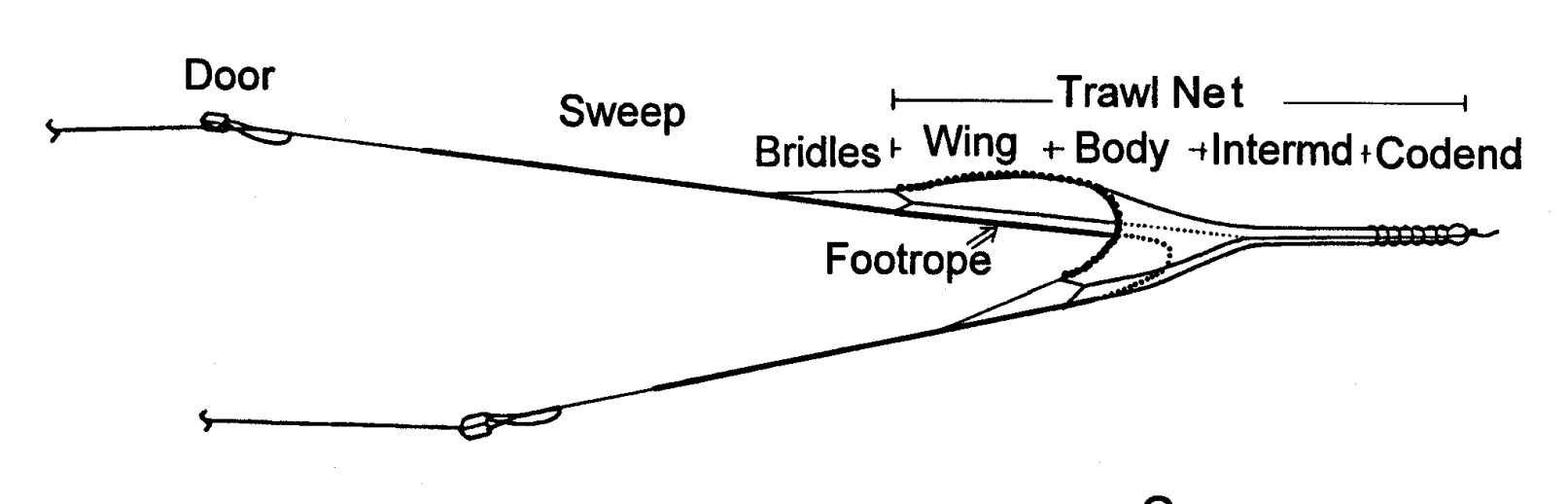 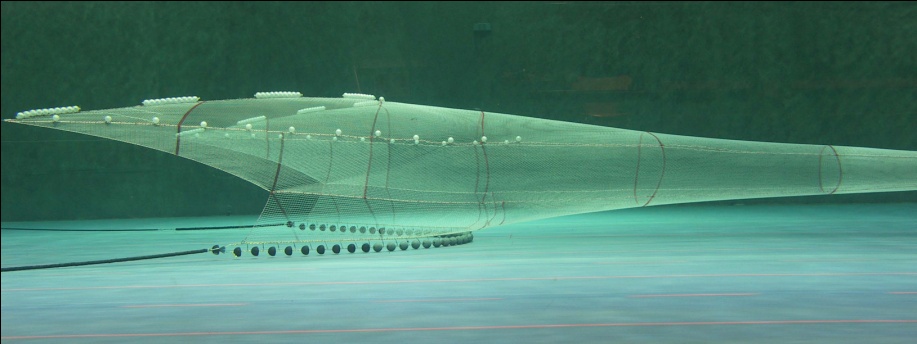 Model net in towing tank
Fisheye
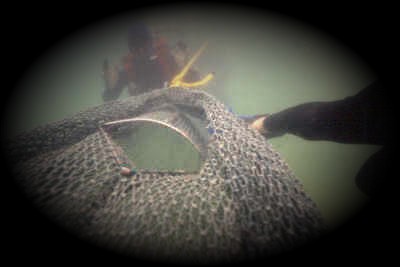 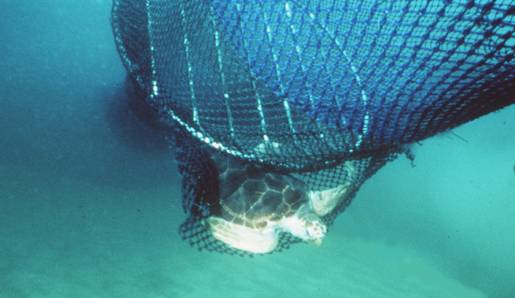 GULF FISHEYE BRD
Pelagic trawls – Alaska pollockVery large front meshes - herding
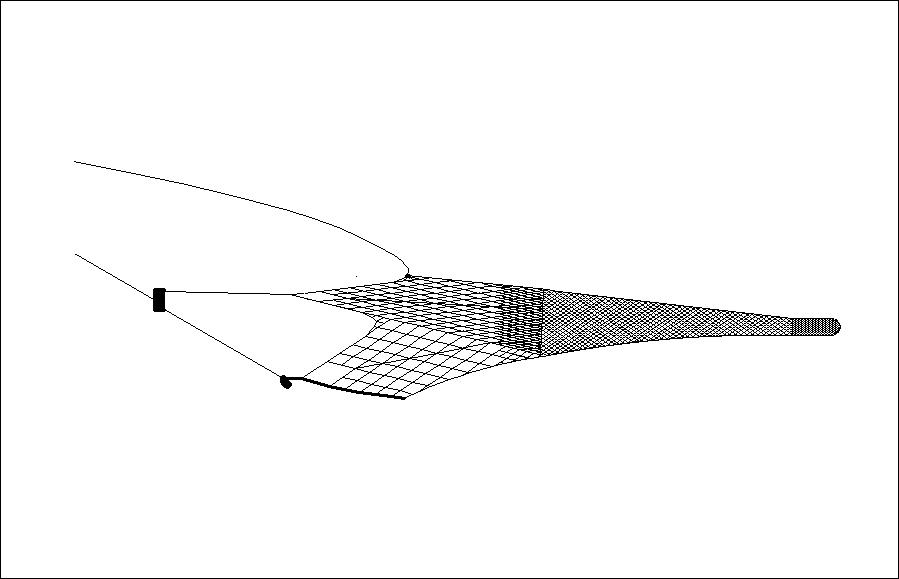 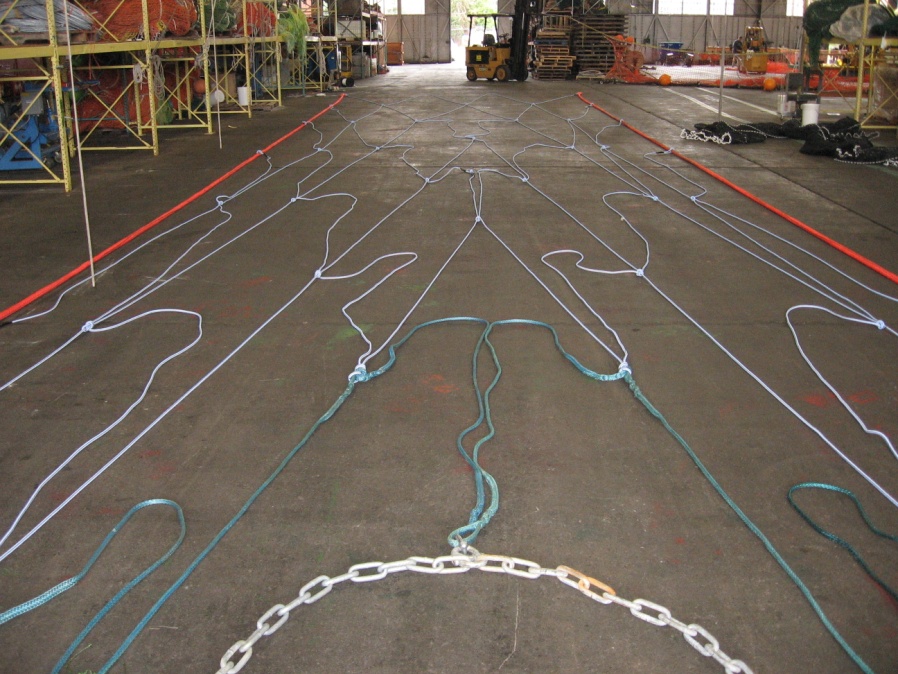 Mesh size 4 meters
Mesh types
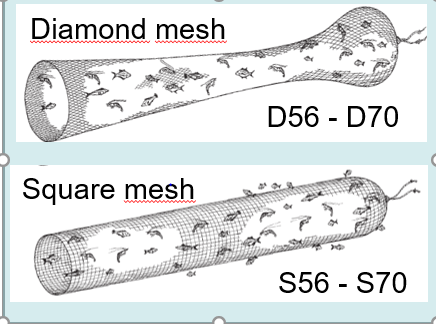 Main Trawl bycatch issues
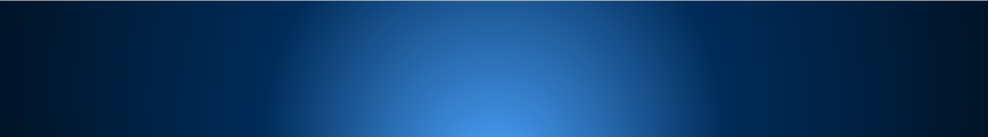 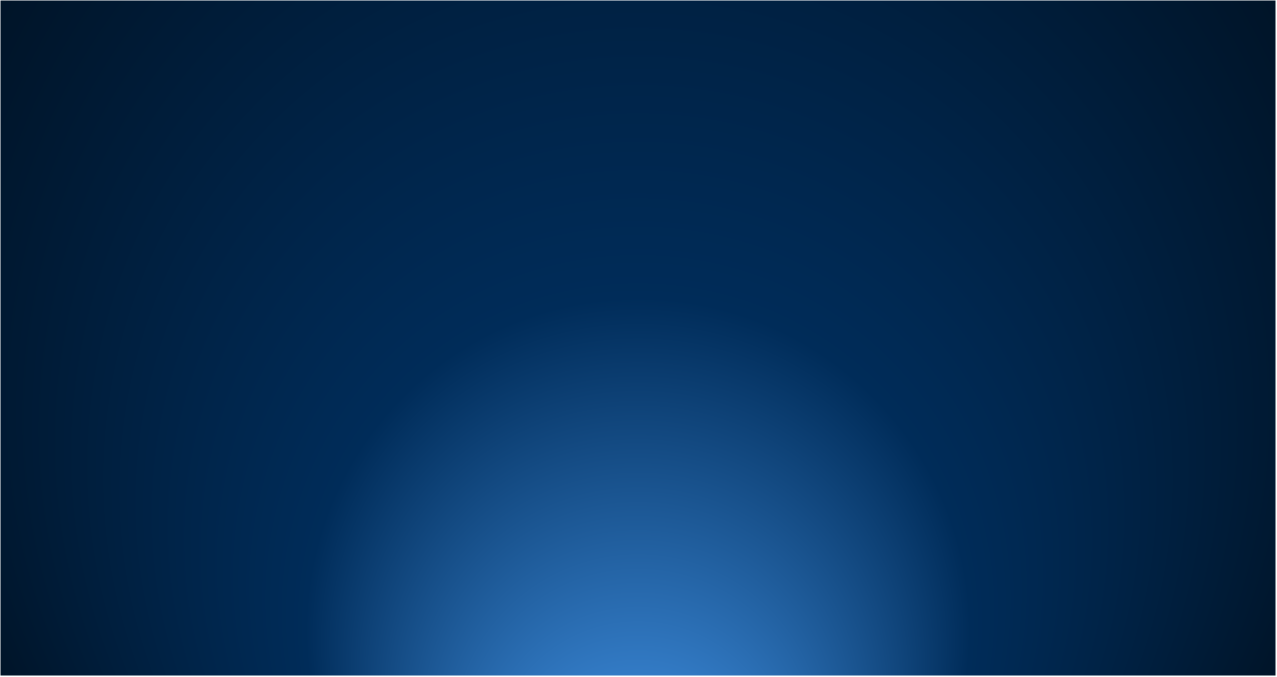 Sea turtles especially in shrimp fisheries
		Solutions available, but implementation issues
		Fish bycatch
     Some bottom trawls occasionally encounter turtles
		Problem?
     Sea lions and dolphins entering trawls

	 Habitat impacts
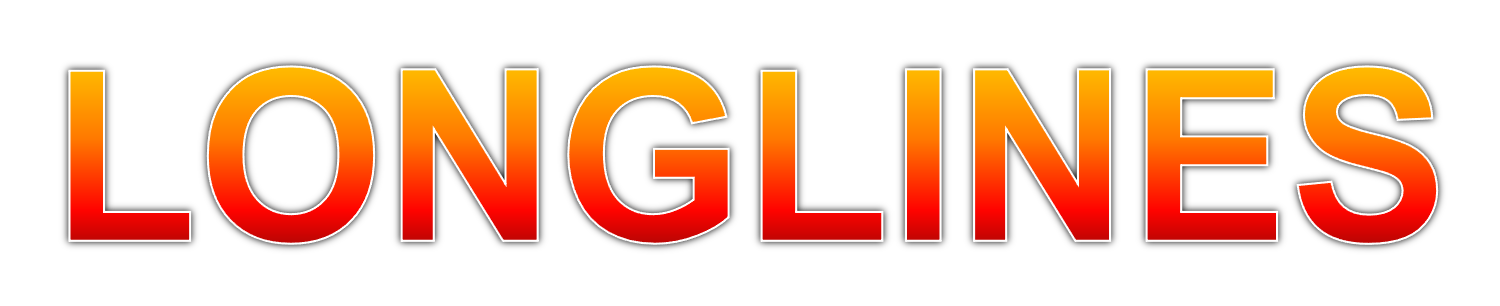 = Snoods
HorizontalVertical
ManualHydraulic, etc
Shallow and Deep sets
e.g. Swordfish
e.g. Bigeye tuna
Types of hooks used in the eastern Pacific
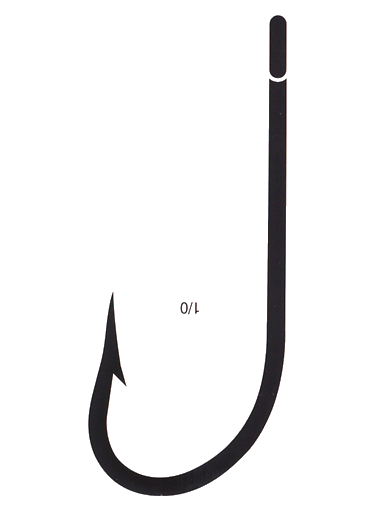 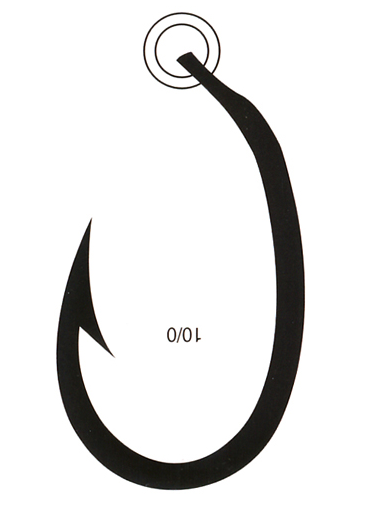 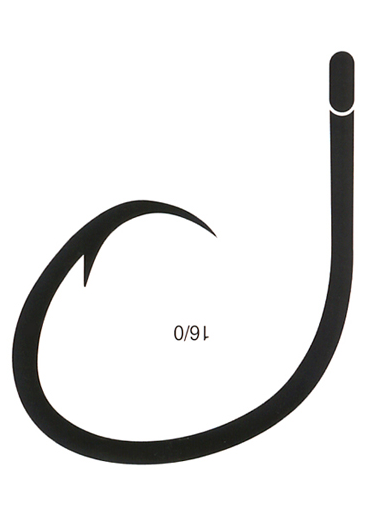 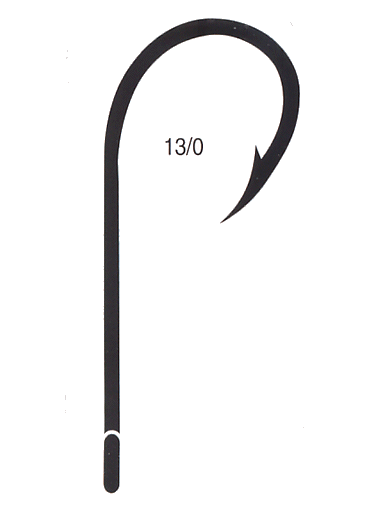 “intermediate” baiter
J hook
Circle hook
Straight J hook
Japanese-style
(Tuna hook)
Circle hook
Half Claw
Eastern Pacific  HOOK Catalog
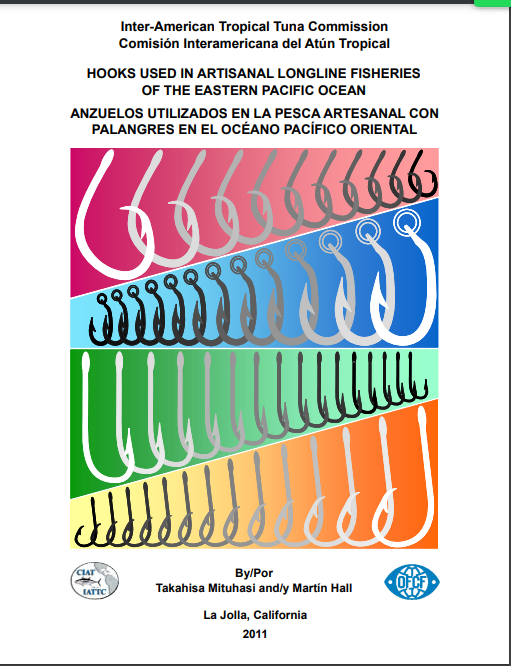 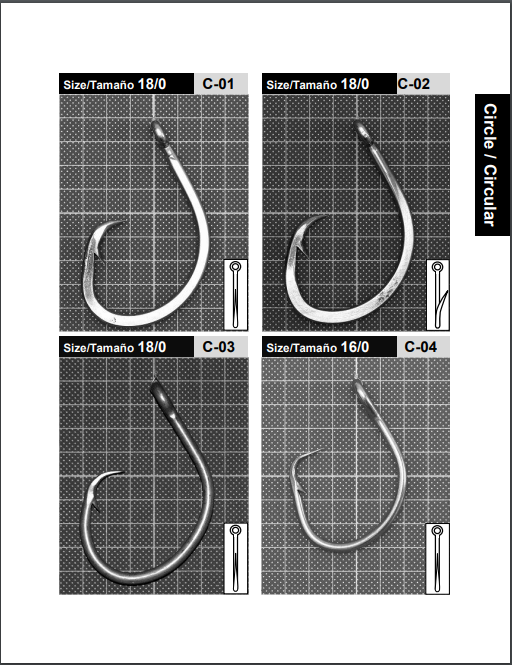 LINK https://www.iattc.org/Downloads/Hooks-Anzuelos-Catalogue.pdf
Hooks used in surface longlining
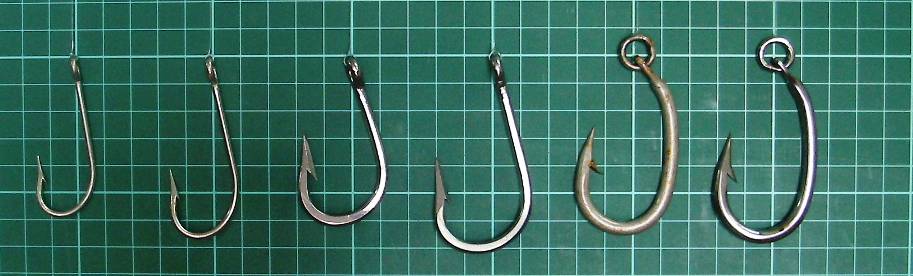 J # 5
J # 4
J # 0/6
J # 0/8
J # 38
J # 38
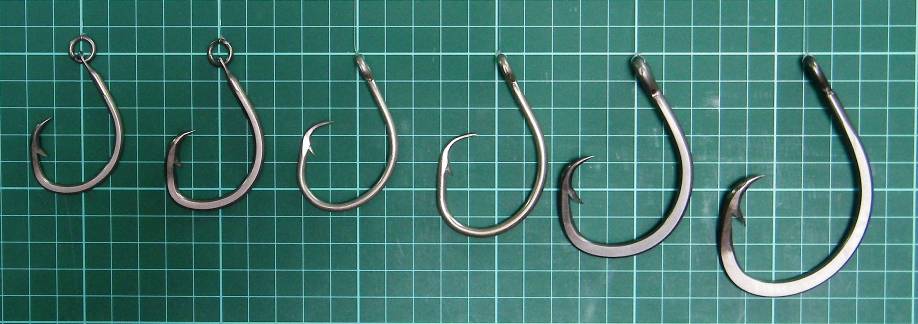 C12/0
C13/0
C14/0
C15/0
C16/0
C18/0
% sea turtles encountered dead
 in longlines:

Bottom longlines few hookings, 
    but lower survival
J hooks higher % dead turtles.
Surface
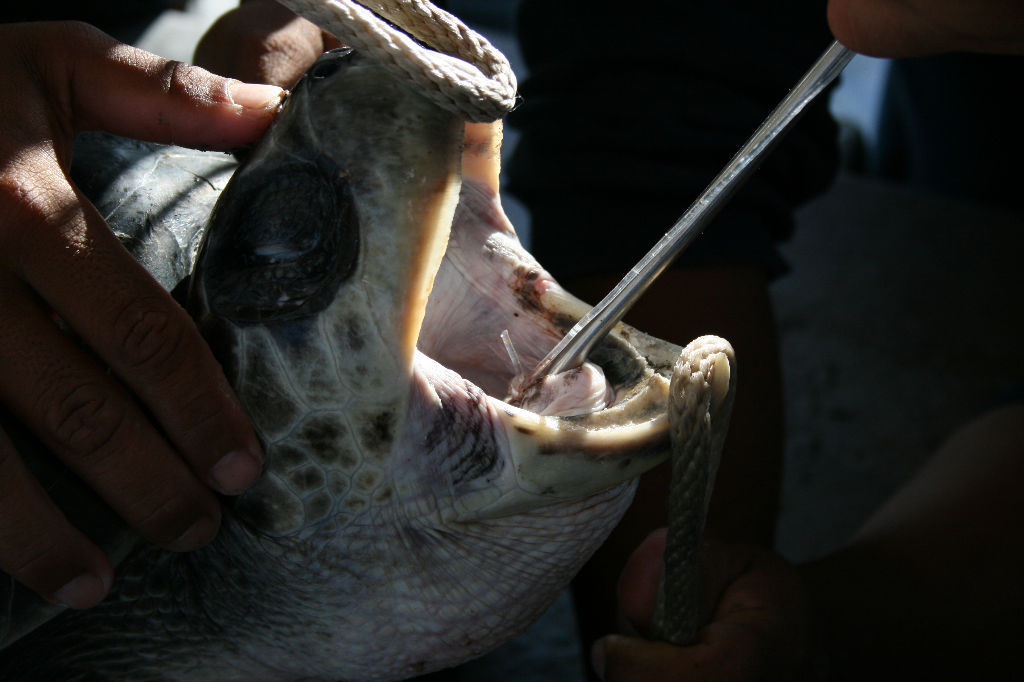 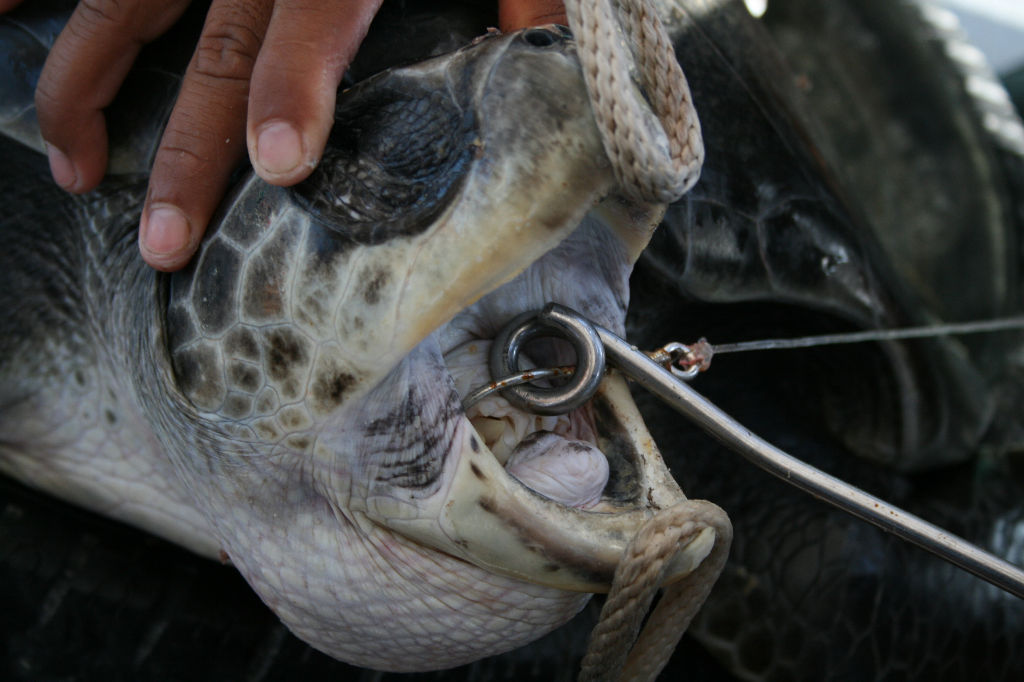 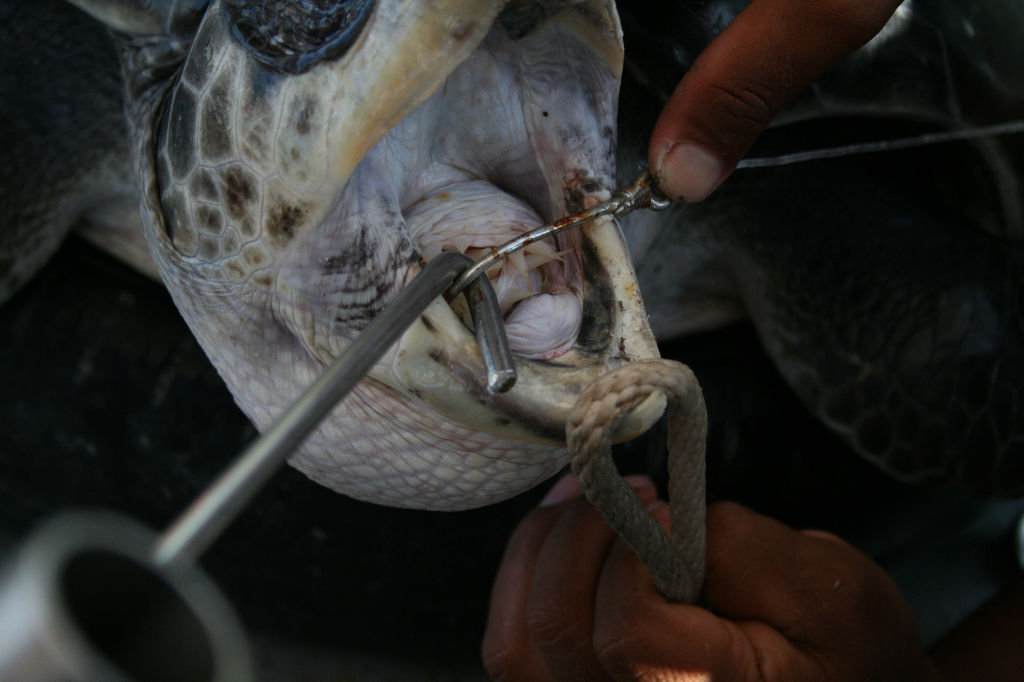 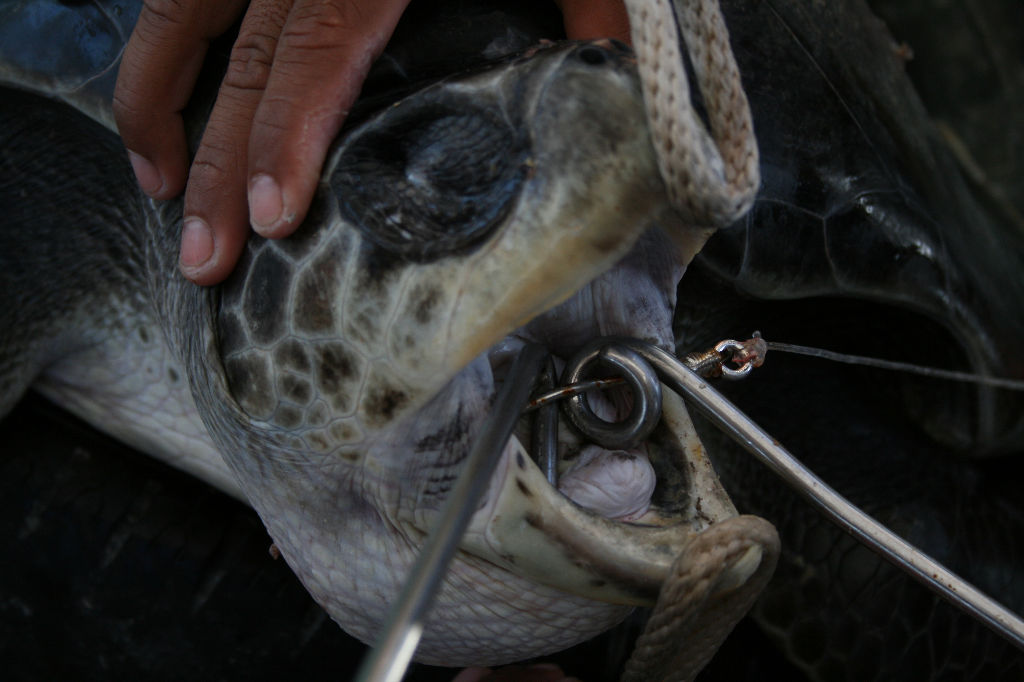 Number of hook deployed per set:  1000 -1500 
Number of hooks between floats: 5 - 6
Bait: Sardine, Squid (frezen, but thawed before use)
         Green jack, Threadfin shad (live bait)
4
Type:  Drifting longline
Main target species:  Yellow fin tuna
Port and Country:  Vacamonte, Panama
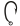 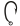 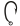 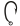 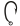 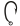 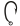 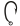 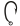 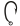 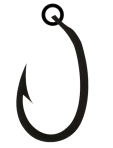 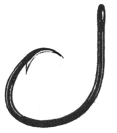 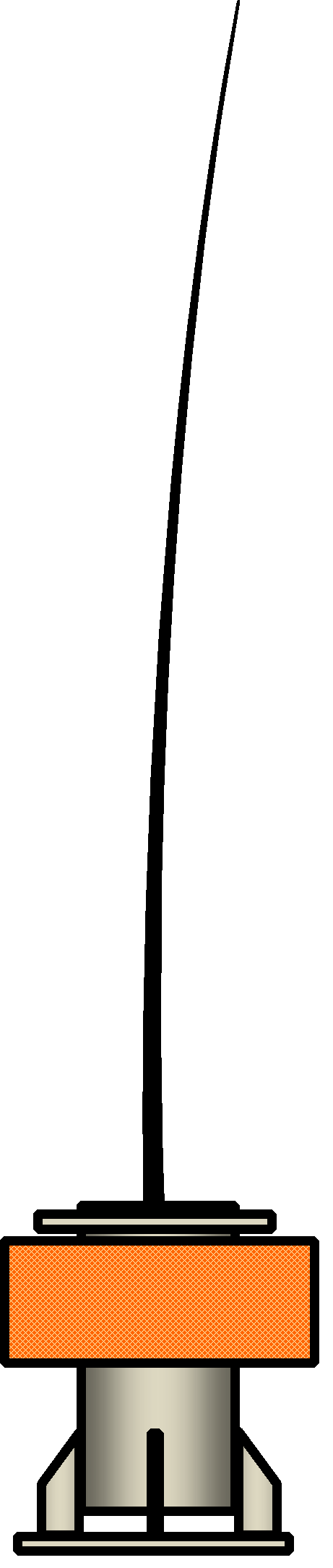 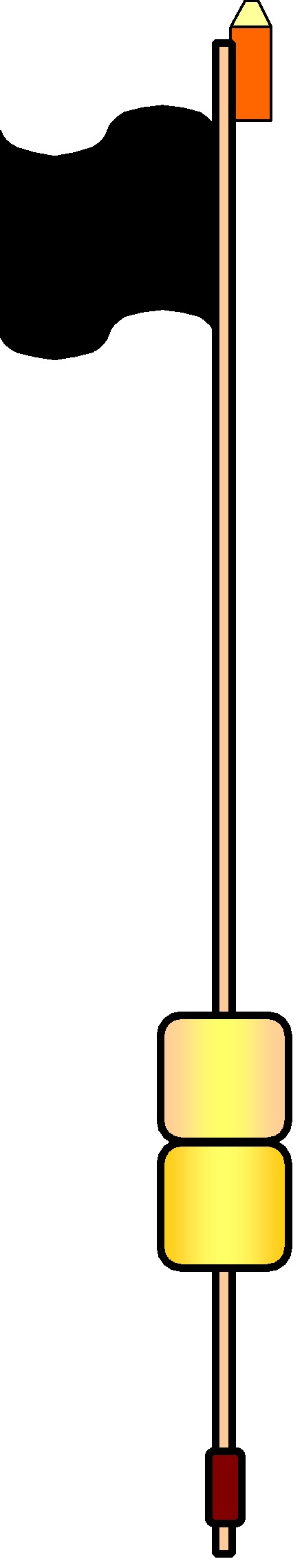 5 fa -6 fa
Mainline
25 fa -30 fa
Branch line
7.2 fa – 16 fa
Mainline  PA mono φ 3.0 - 3.5 mm
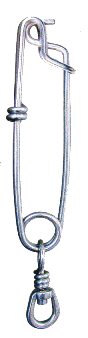 Swivel snap  (Clip) 
  SUS
Branch line  
  7 fa – 14 fa    PA mono φ  2.5 - 3.0 mm
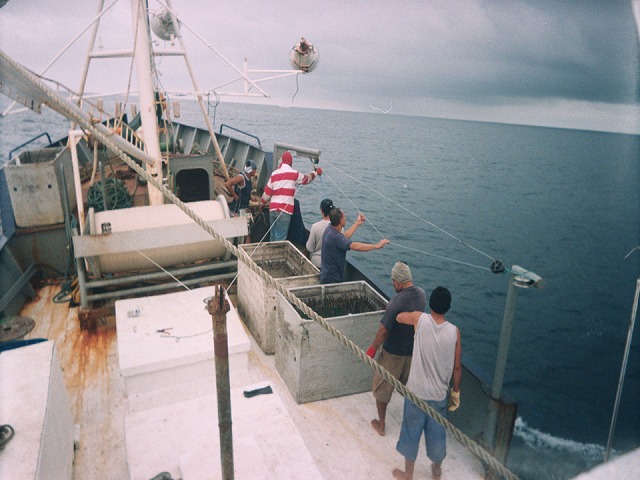 PE braided   
50cm -60cm
Leader
  1 ft    WIRE  SUS    φ 1.6 mm, or
  2 fa    PA mono      φ 2.0 – 3.0 mm
Hook
Tuna hook     size： 8
 Circle hook    size 15/0, 16/0
5
Type:  Drifting longline
Main target species:  Dolphin fish (Mahi mahi)
Port and Country:  Vacamonte, Panama
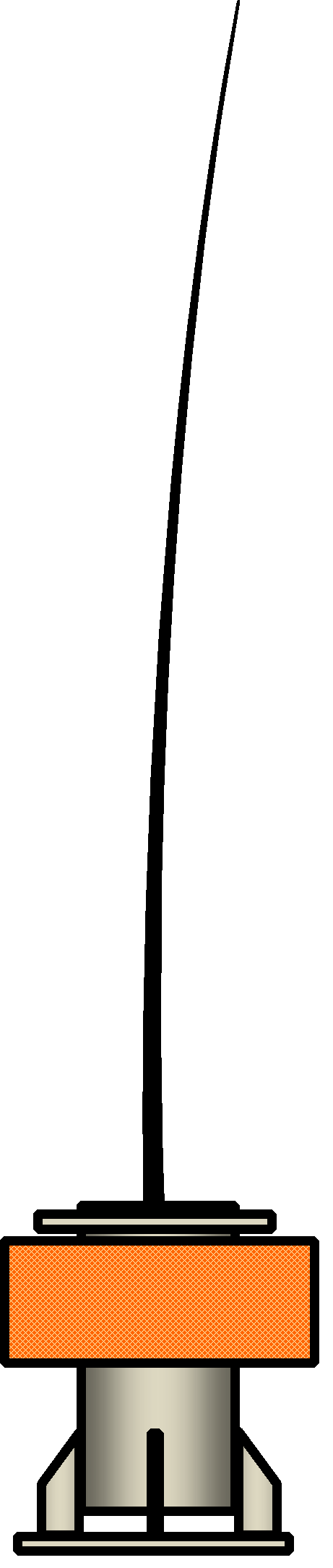 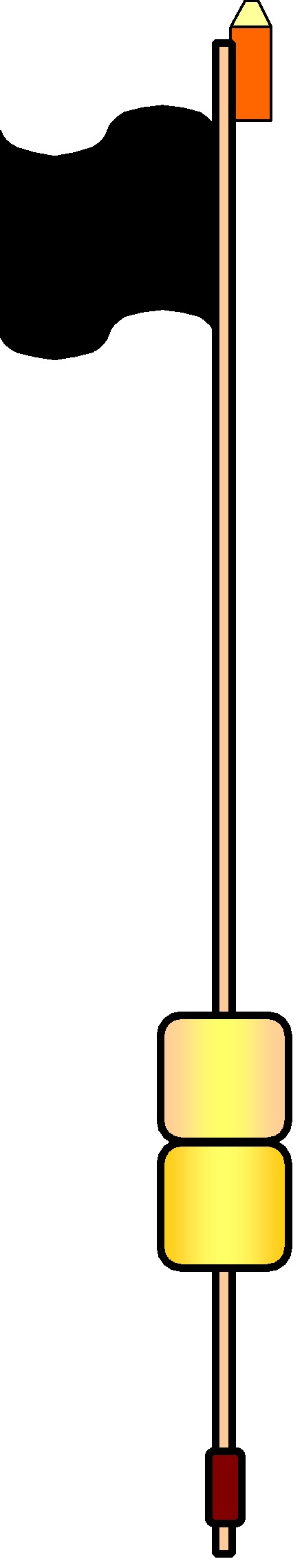 1 fa
13 fa -14 fa
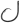 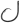 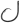 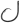 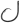 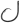 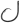 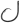 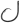 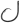 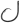 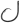 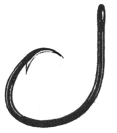 Number of hook deployed per set:  700 - 1200
Number of hooks between floats: 5 - 7
Bait: Sardine, Squid (frezen, but thawed before use)
         Green jack, Threadfin shad (live bait)
Mainline
6.2 fa
Branch line
Mainline  PA mono φ 3.0 mm
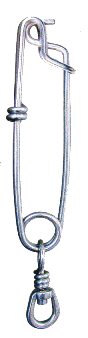 Swivel snap  (Clip) 
  SUS
Branch line  
   2 fa    PA mono φ  2.0 mm
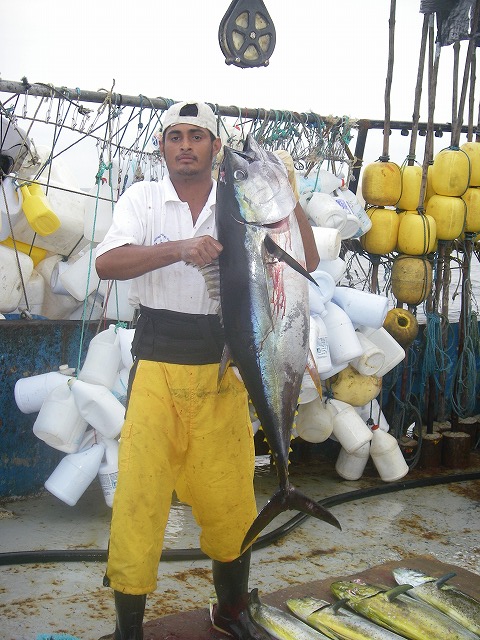 Leader
  1 ft 
  WIRE  SUS    φ 1.6 mm
Hook
Tuna  size： 3.6
Types of entanglements
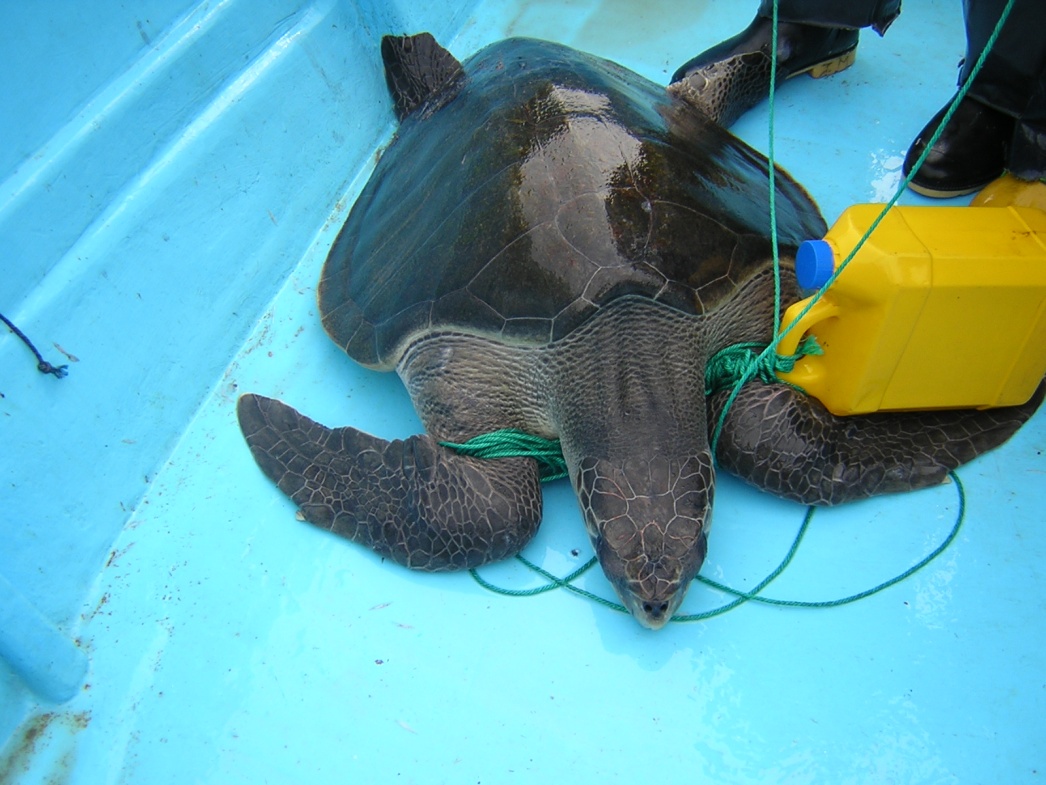 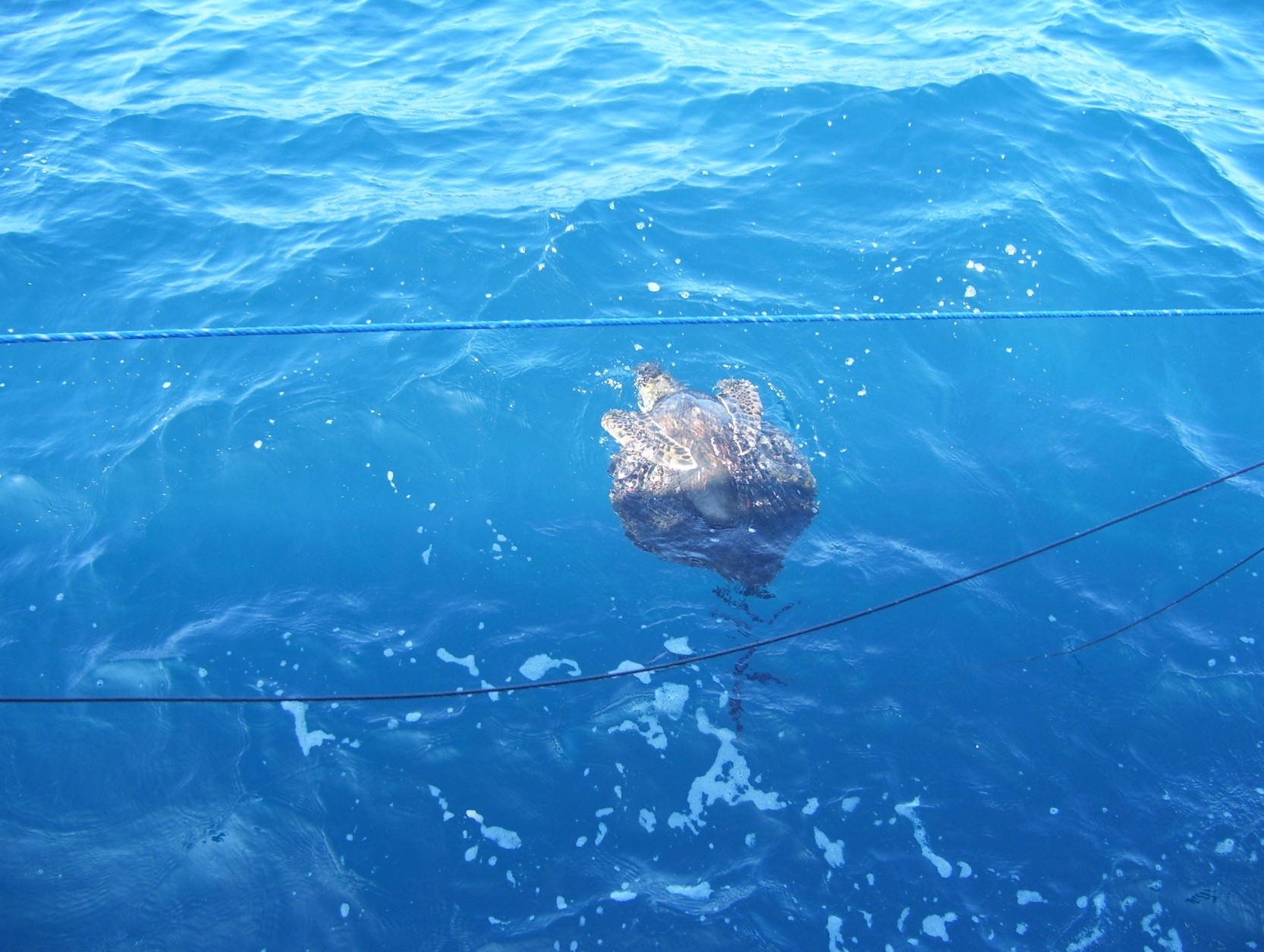 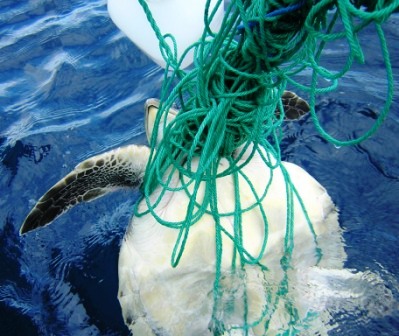 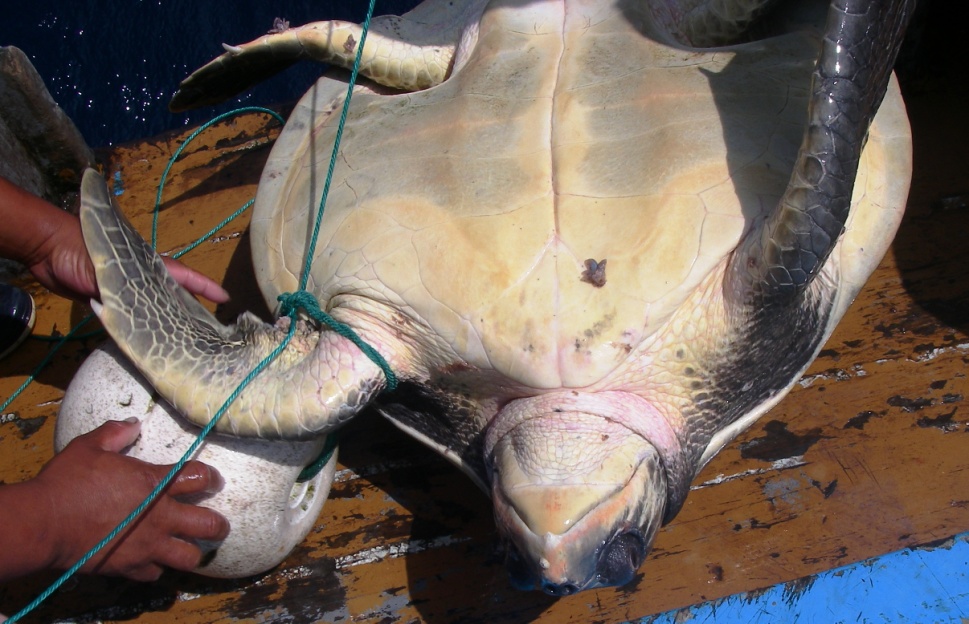 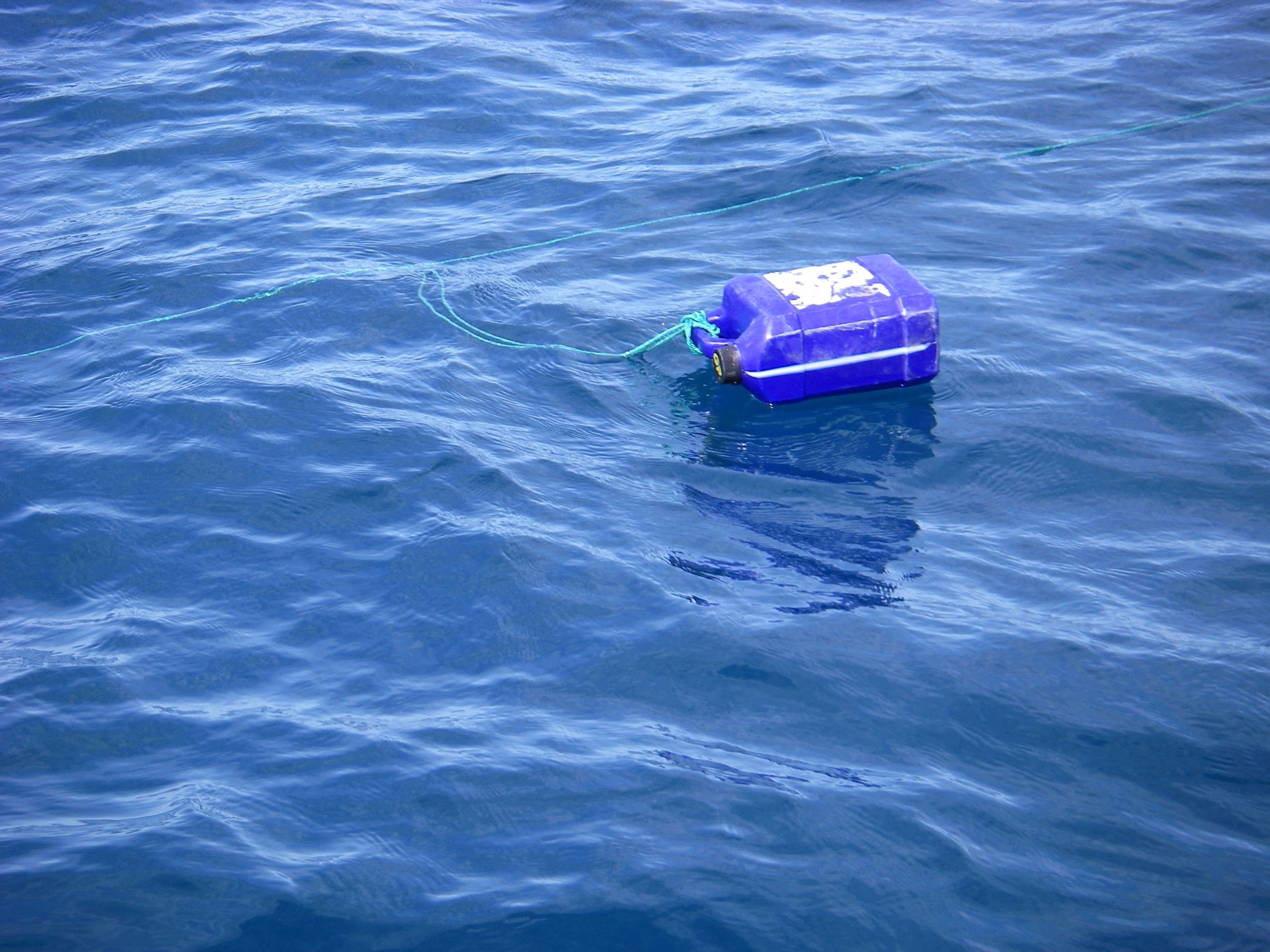 Some regions many entanglements, others practically none

Know thy gear  materials matter
Experimental and control longlines
Experimental
Float
PA monofilament　(3.5mm)
Motherline 
(Polyipropylene 2.5mm）
0.5m
Swivel
Swivel
Snap
PA monofilament (2.6 mm) 
　length: 1 Bz.
Control
1.8m
Motherline
（Polypropiylene.5mm）
In 12 sets 2,367 floatlines
1 turtle entangled
In 12 sets, 2,367 floatlines
13 turtles entangled
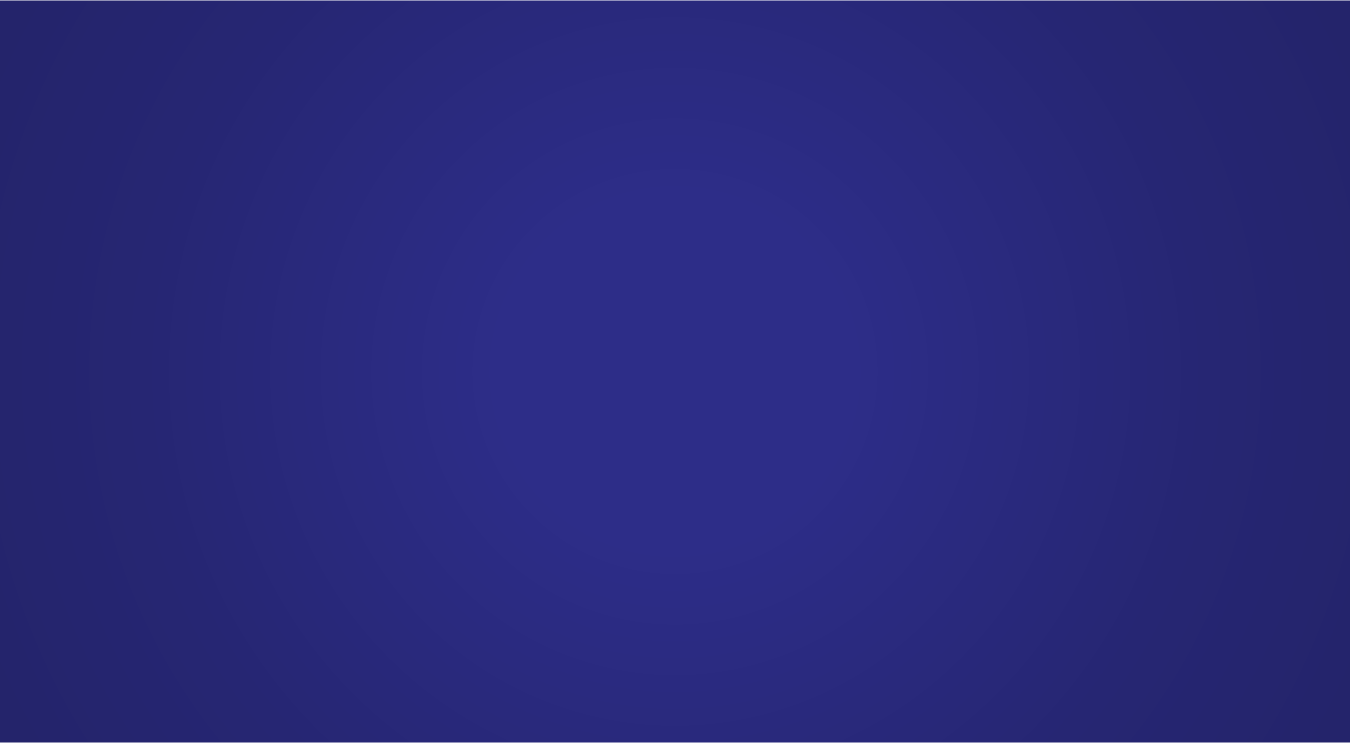 Lack of data
Seabirds in high latitudes
Solutions available, implementation  problems
Sea turtles everywhere
 Solutions available, but implementation difficult because there are massive artisanal and industrial fleets
Sharks are frequently targets
Entanglements
Main LL bycatch issues
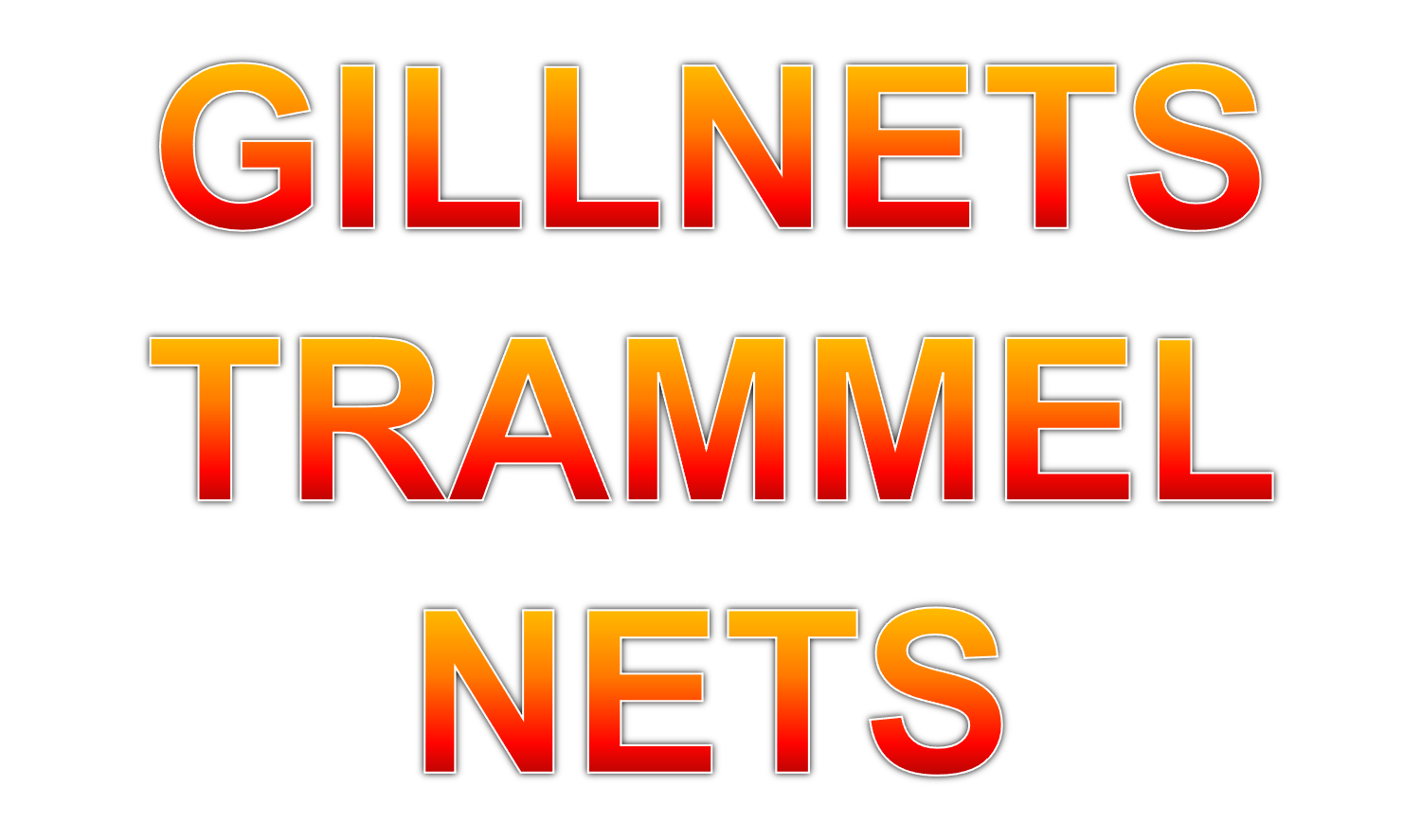 GILLNET
Distance between floats
Diameter
Float
Float line
Bridge length
Bridge
Diameter
Mesh
Height
Lead line
Distance between weights
Weight
Bridge
Gillnets. FAO
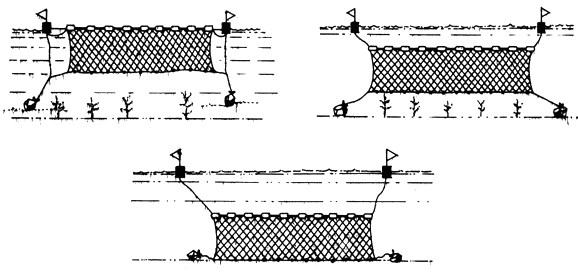 Midwater
Surface
Bottom
For all nets: See what is caught and where is caught
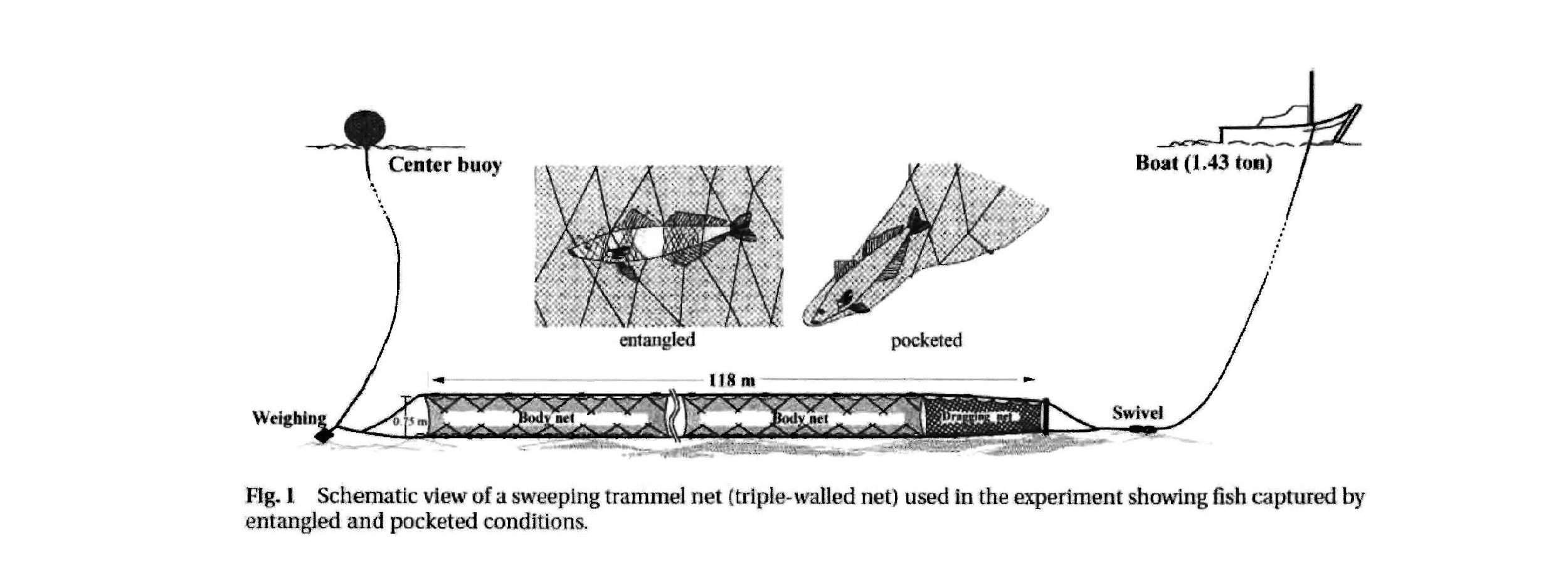 Trammel Net
Fisheries Science. 67: 21-29 (2001)
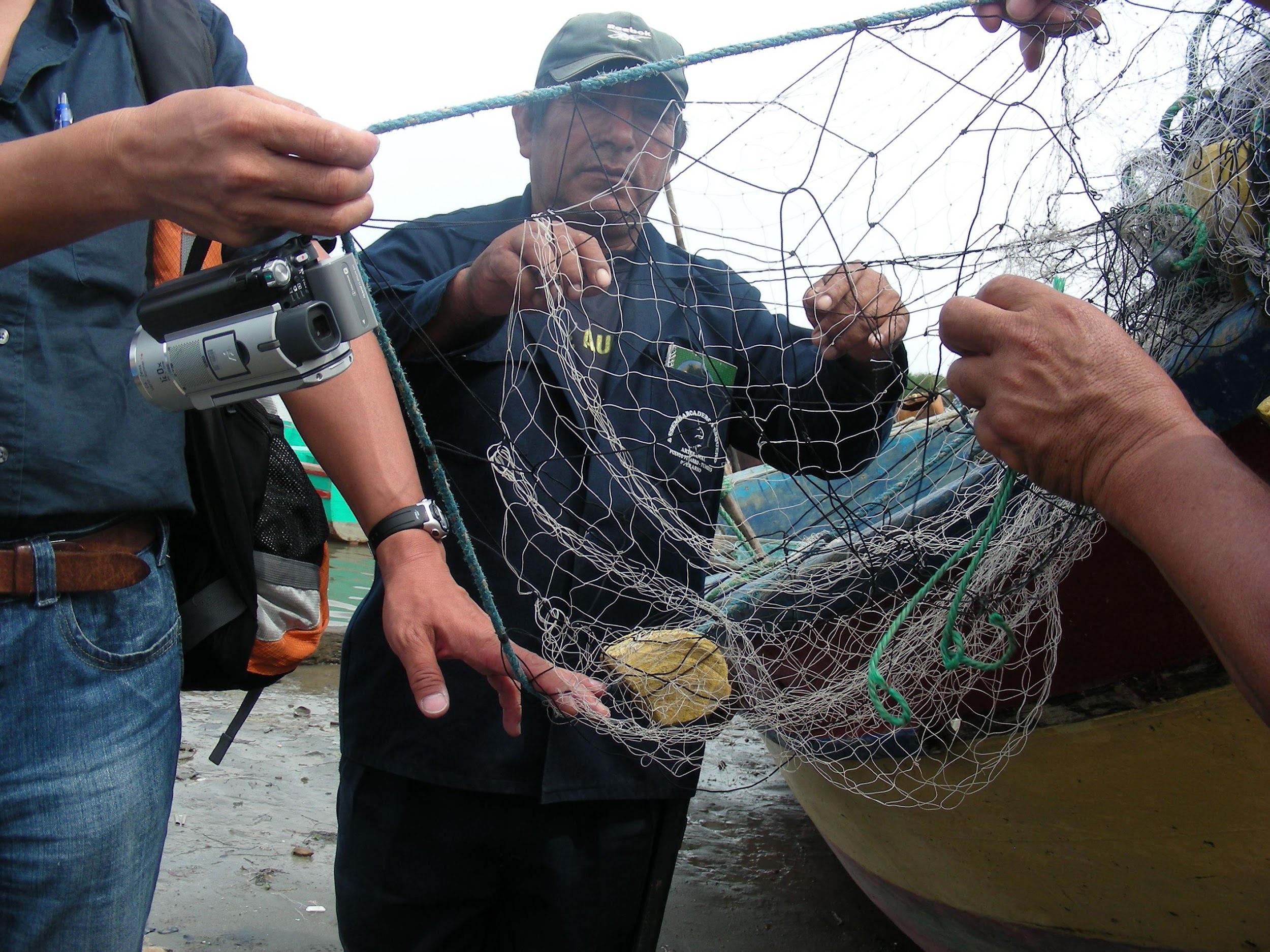 Trammel net
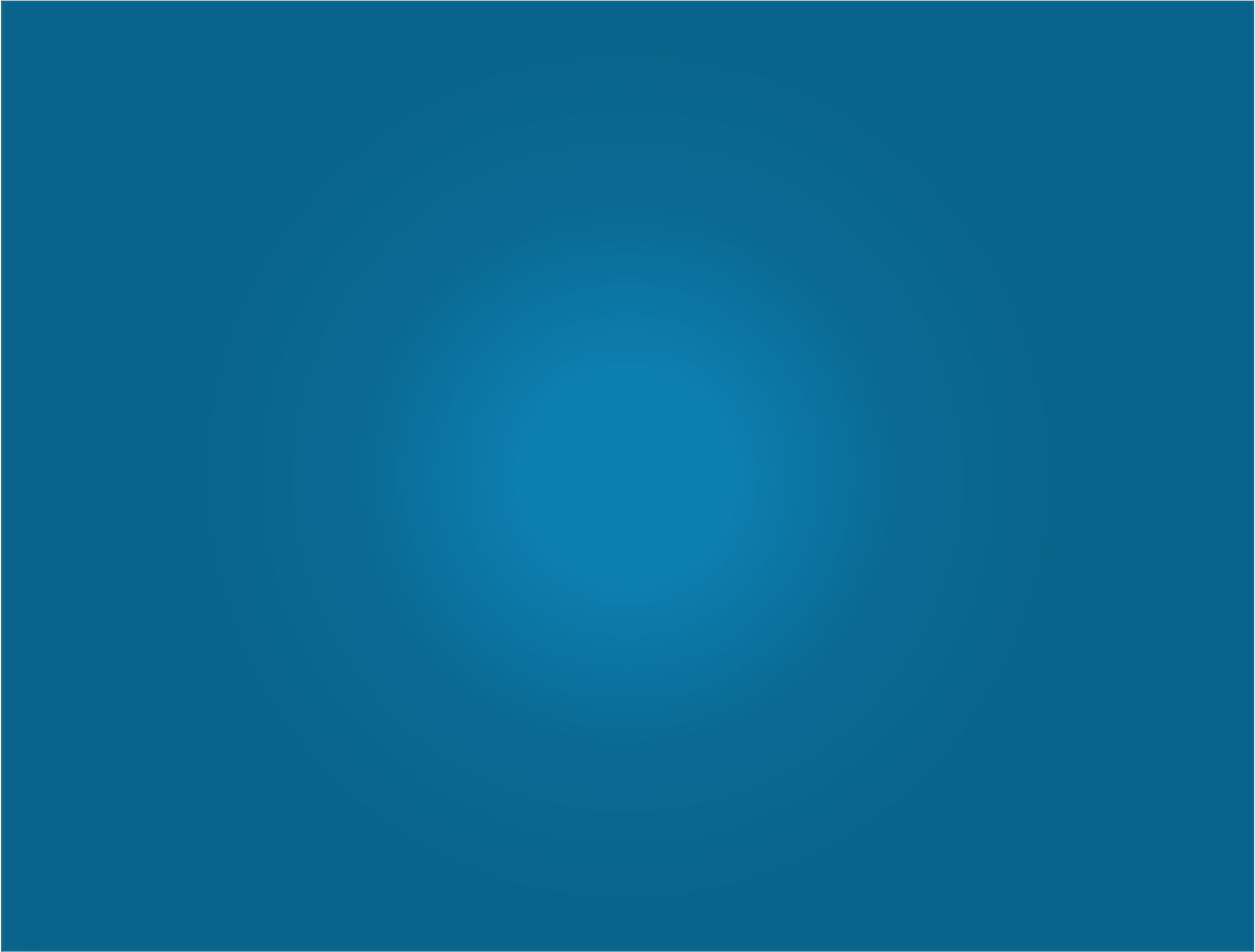 PASSIVE FISHING GEAR (NETS)
Sweeping
Surface
Midwater
Bottom
Anchored
Staked
Gillnets
Surface
Midwater
Bottom
Passive
 Gear
Drifting
Sweeping
Trammel
nets
Anchored
Staked
Bottom
Fixed
Net = nr of panels
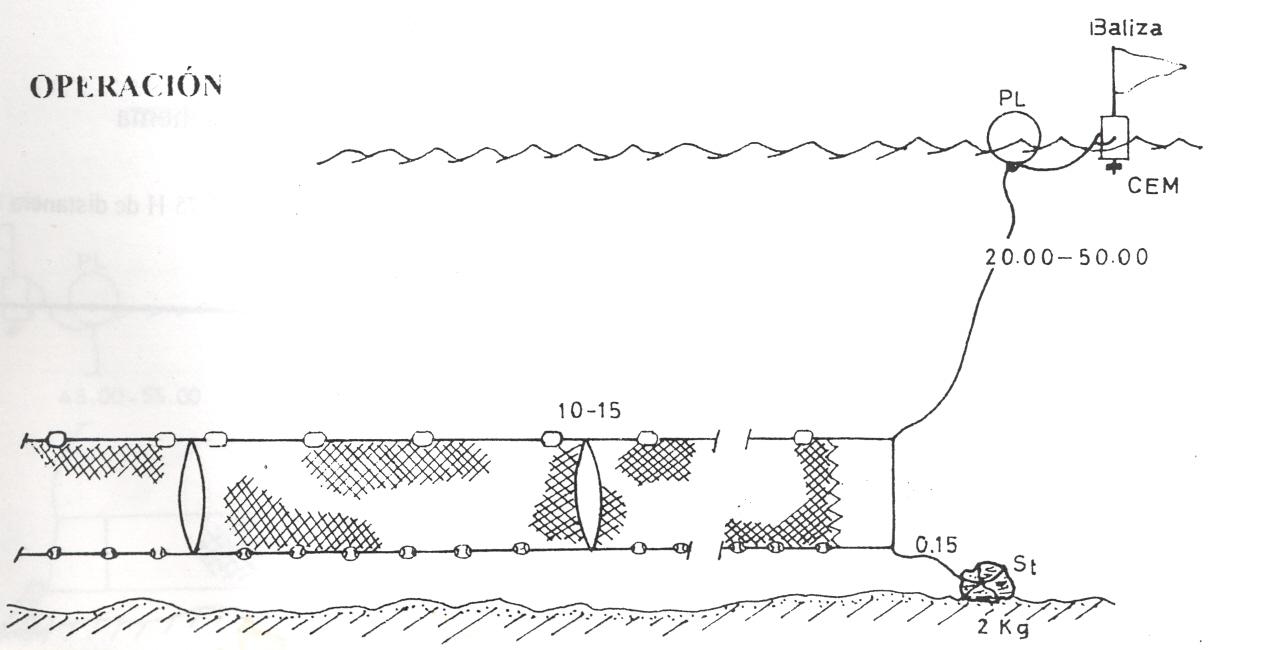 Dropline
Twine forms mesh
Float line
Tie down
Panel
Lead line
Effects of shortening tie down lines
tie down lines
net
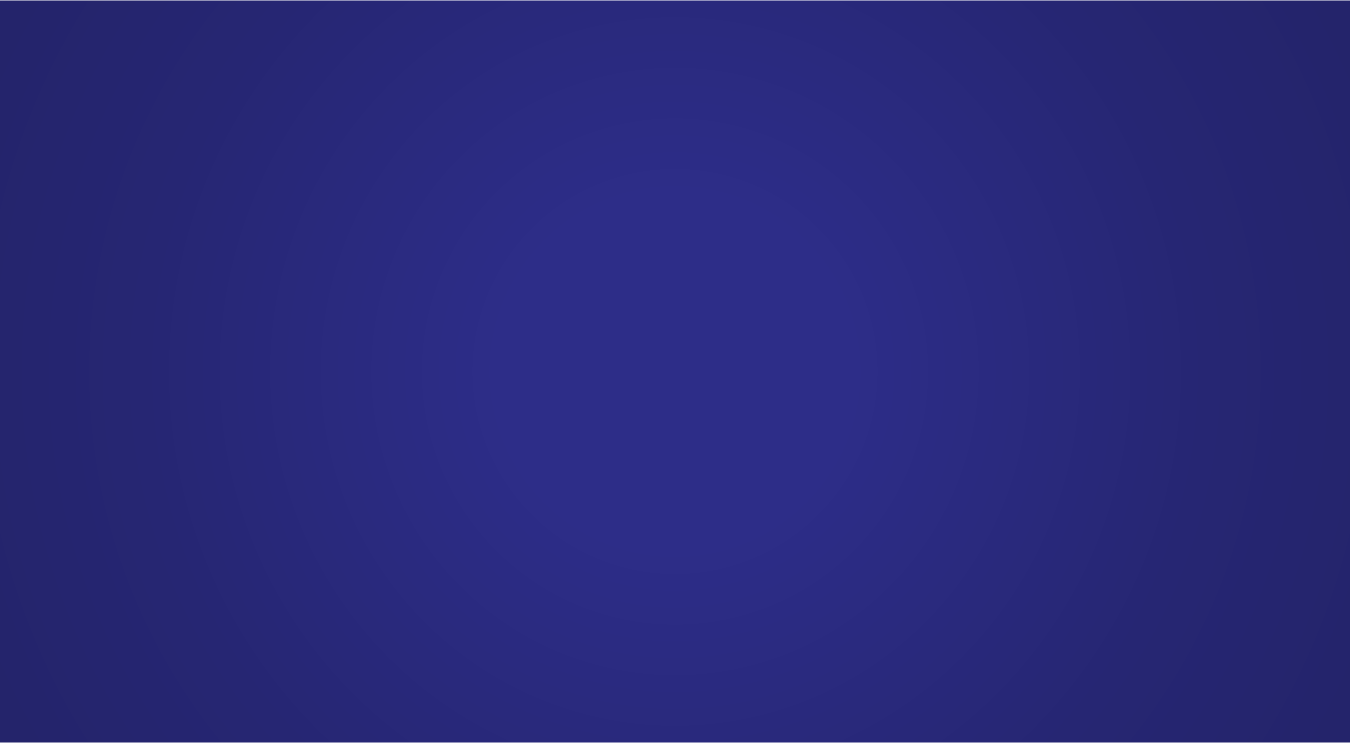 Lack of data. EM in development
Solutions  not yet available, (pingers or lights in some cases)
Sea turtles, dolphins everywhere
Massive artisanal fleets              
Entanglements, ghost fishing
Main GN bycatch issues
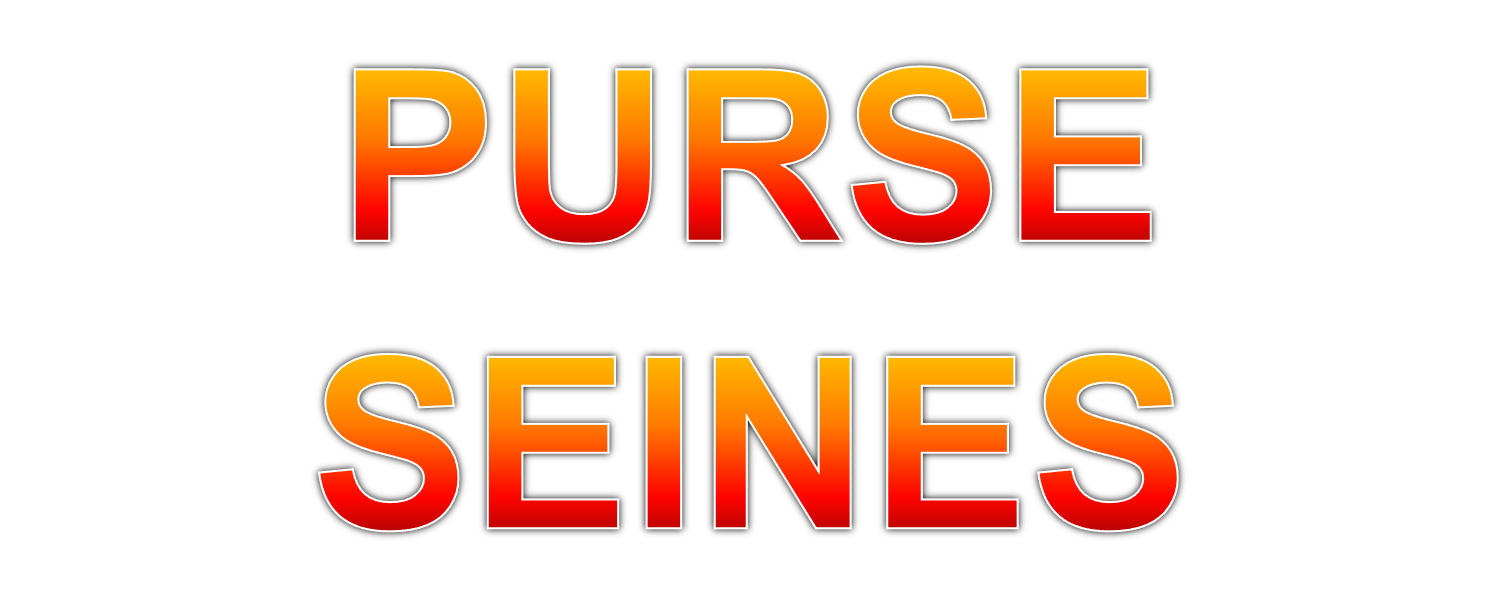 FIGURE 
Diagram of a tuna purse seine vessel
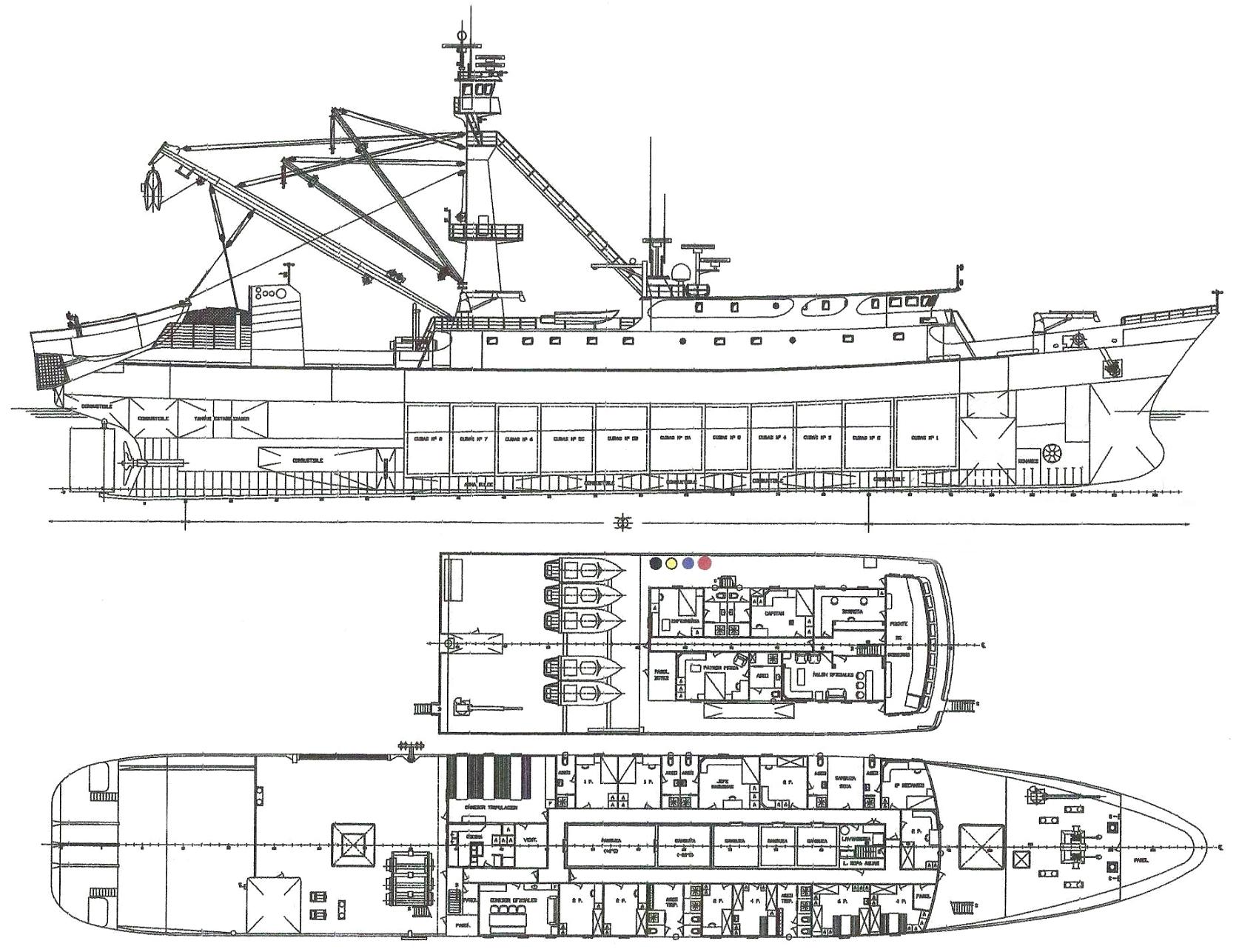 Crow’s nest
Mast
Bird radar
Purse seine net
Skiff
Fuel
Wells
Fuel
Speedboats
Bow thruster
Bridge deck
Gear console
Upper deck
Net deck
Main winch
Purse Seines
Seine Net Animation
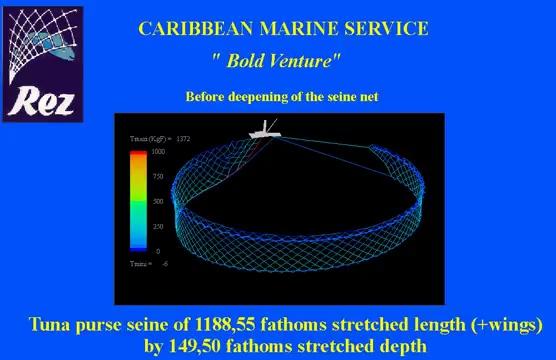 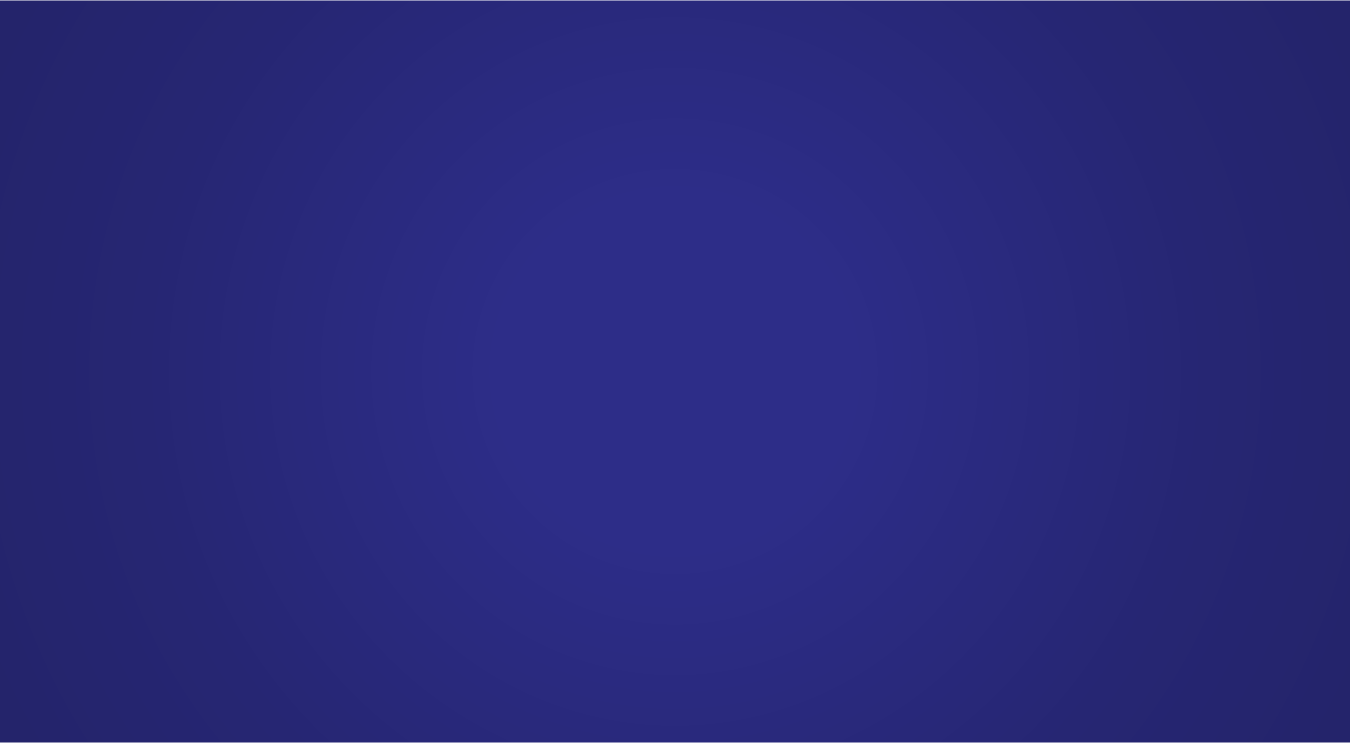 Shark and ray bycatches
Pinnipeds and seabirds
Catches of many species associated with FADs
Entanglements in FADs
Lost and abandoned FADs
Tuna-dolphin issue
Main PS bycatch issues
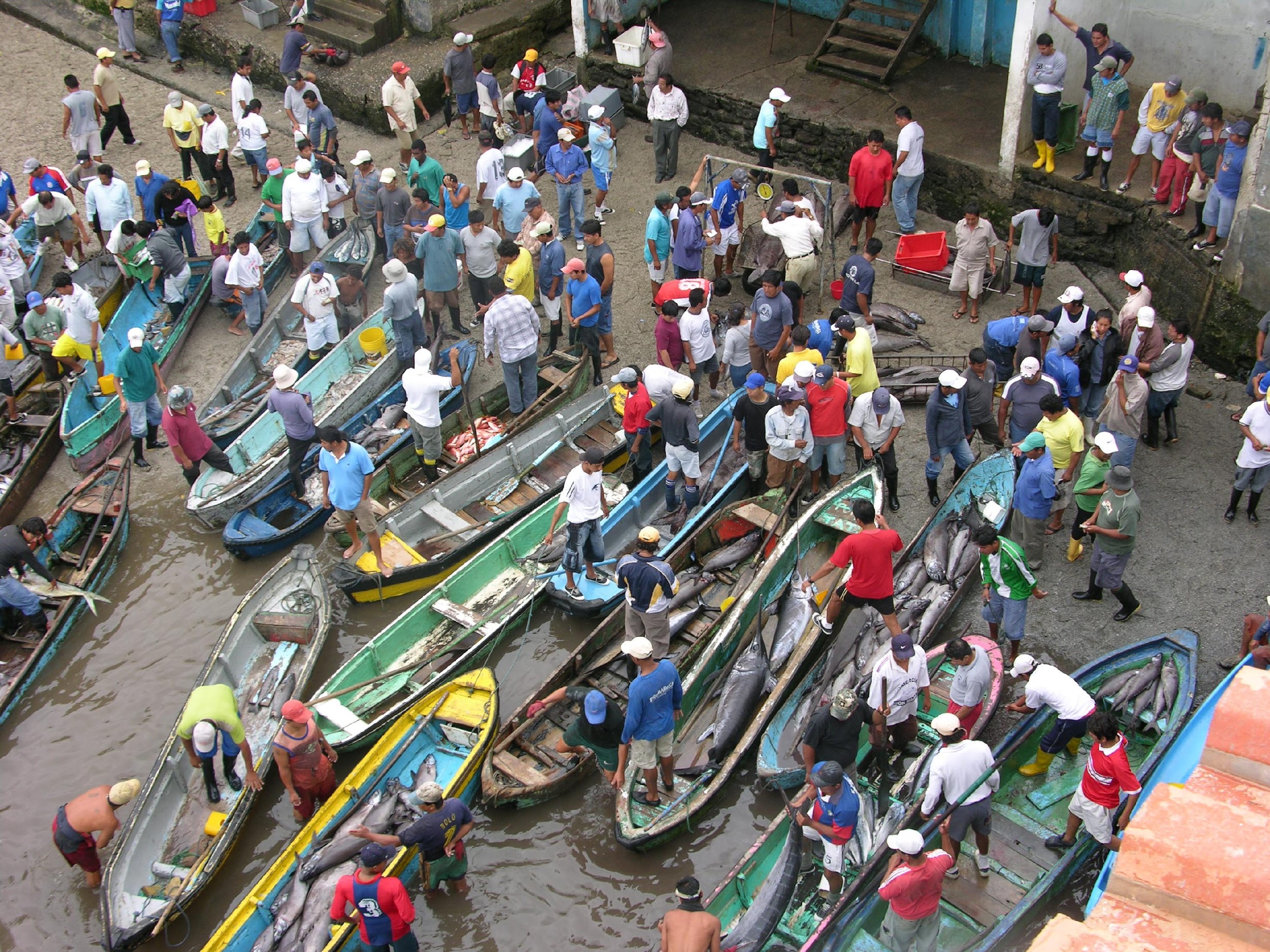 ^
^